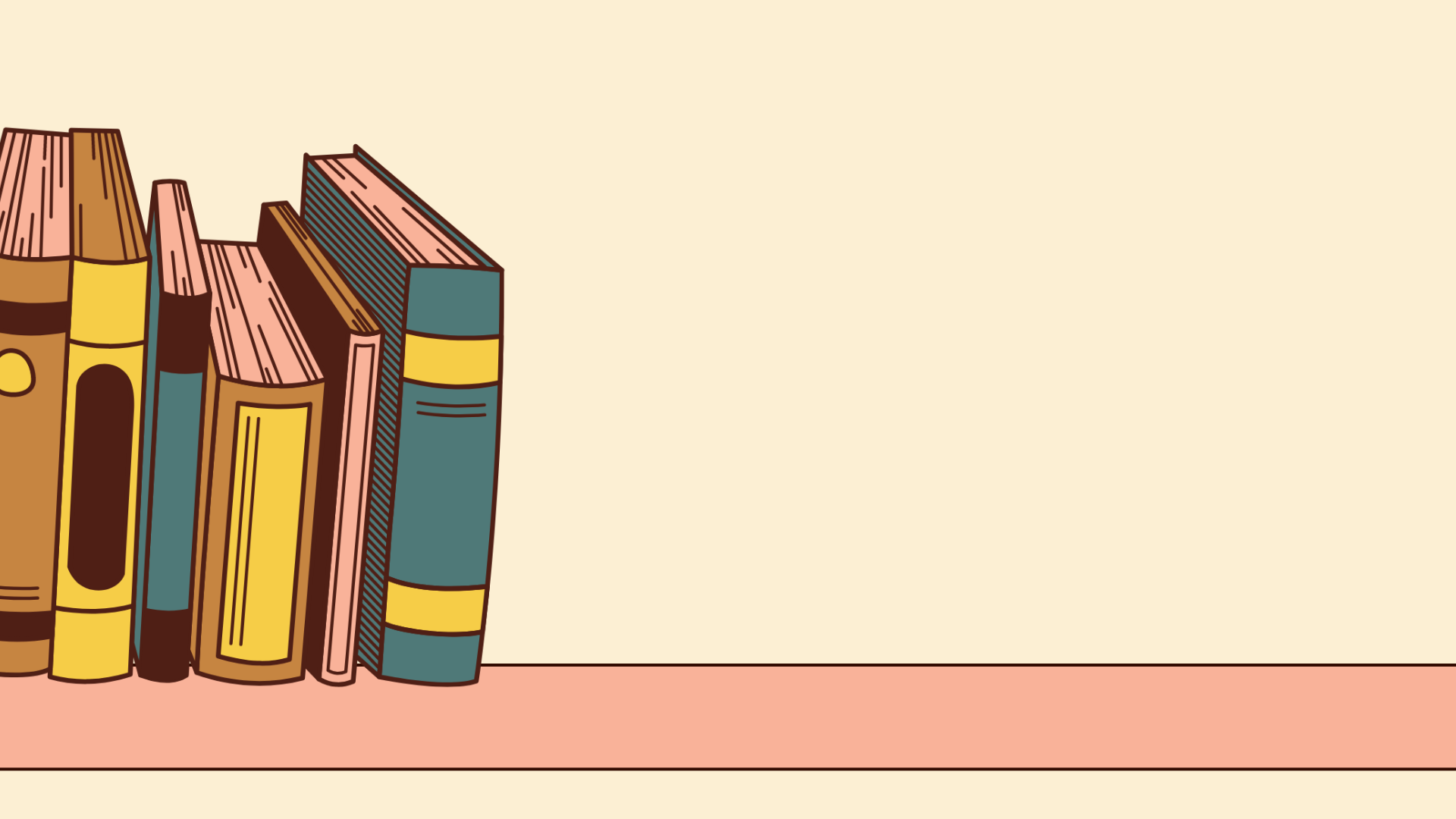 BÀI 1:CTST-LỚP 9
VIẾT ĐOẠN VĂN GHI LẠI CẢM NGHĨ VỀ MỘT BÀI THƠ TÁM CHỮ
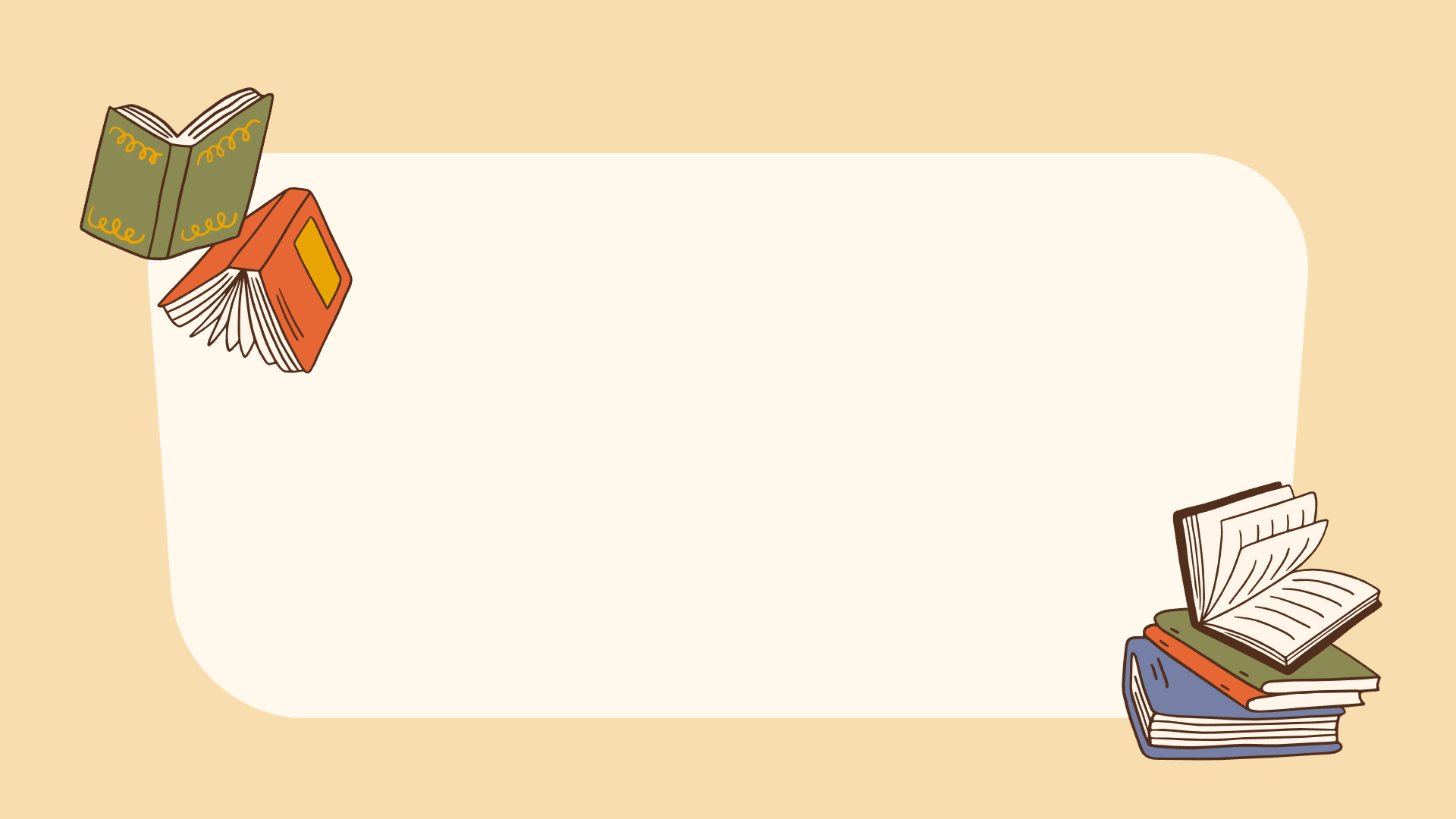 HOẠT ĐỘNG MỞ ĐẦU
Ở bài học này, chúng ta sẽ thực hiện nhiệm vụ viết nào?
Nhiệm vụ đó có gì khác với nhiệm vụ viết đoạn văn đã học ở lớp 6, lớp 7 và có điểm gì giống và khác với lớp 8?
01
02
Hoạt động mở đầu
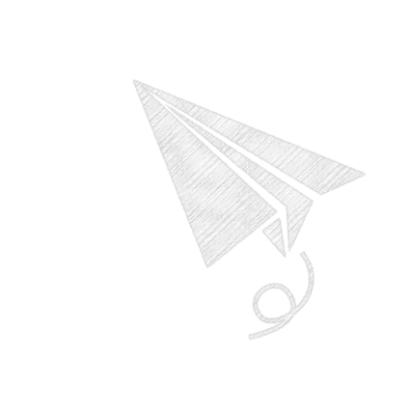 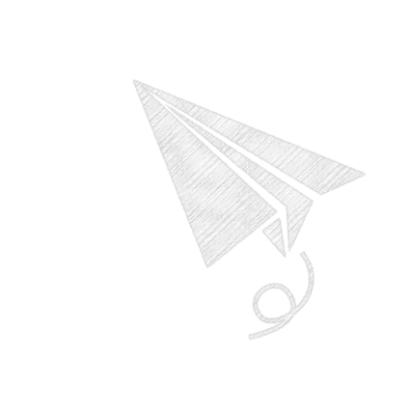 Hoạt động mở đầu
Nhiệm vụ: Viết đoạn văn ghi lại cảm nghĩ về một bài
 thơ tám chữ.
01
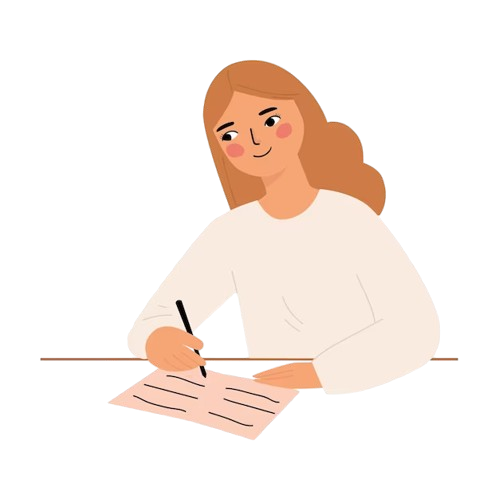 Nguyễn Nhâm 0981.713.891
Lớp 6: Viết đoạn văn ghi lại cảm xúc về một bài thơ lục bát
Giống nhau
Khác nhau
Lớp 7: Viết đoạn văn ghi lại cảm xúc về một bài thơ bốn chữ hoặc năm chữ
Lớp 6, 7, 8: viết một đoạn văn.
Lớp 8: Viết đoạn văn ghi lại cảm nghĩ về một bài thơ tự do,
Lớp 9:  Viết đoạn văn ghi lại cảm nghĩ về một bài thơ tám chữ.
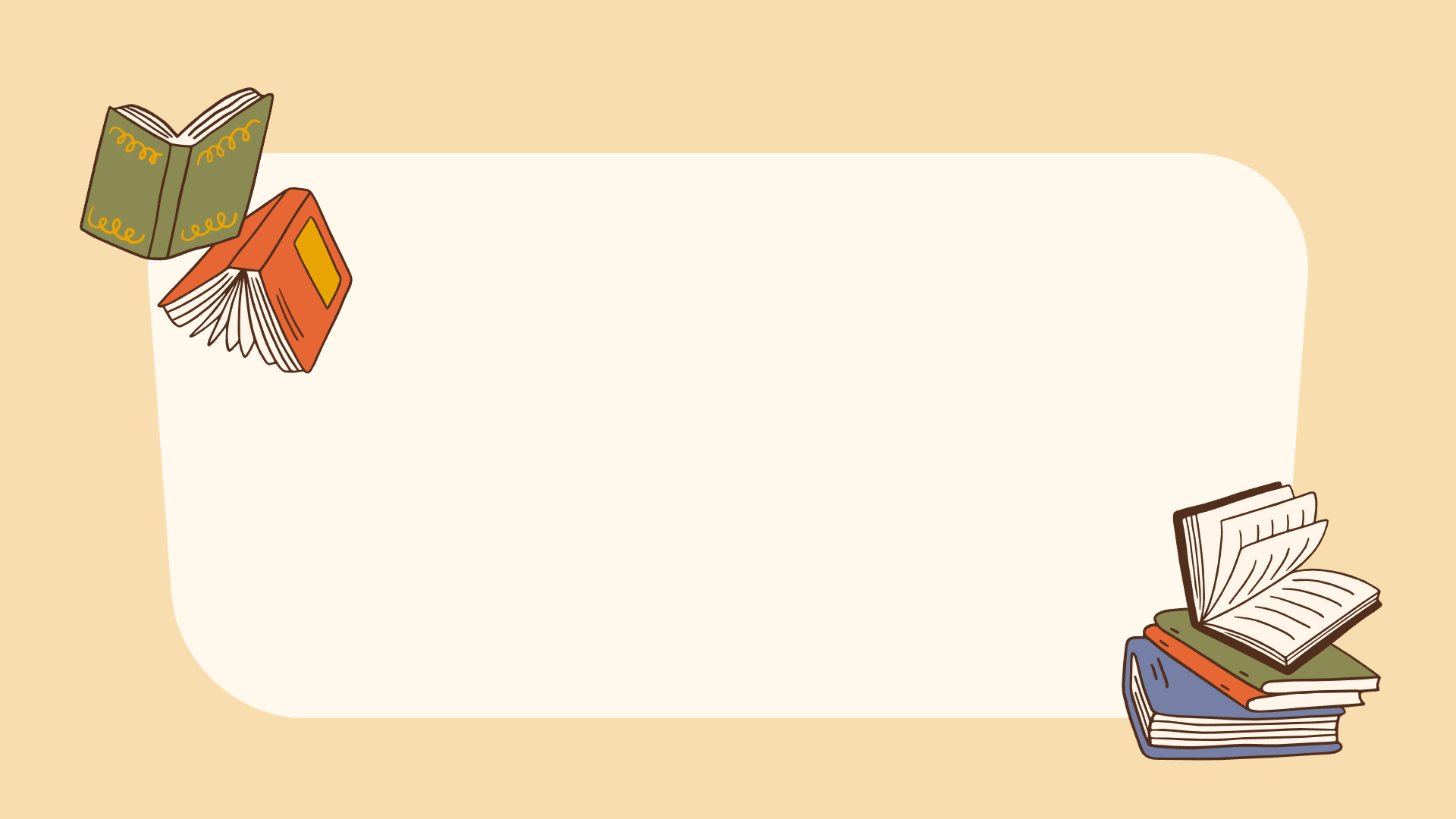 HOẠT ĐỘNG HÌNH THÀNH KIẾN THỨC MỚI
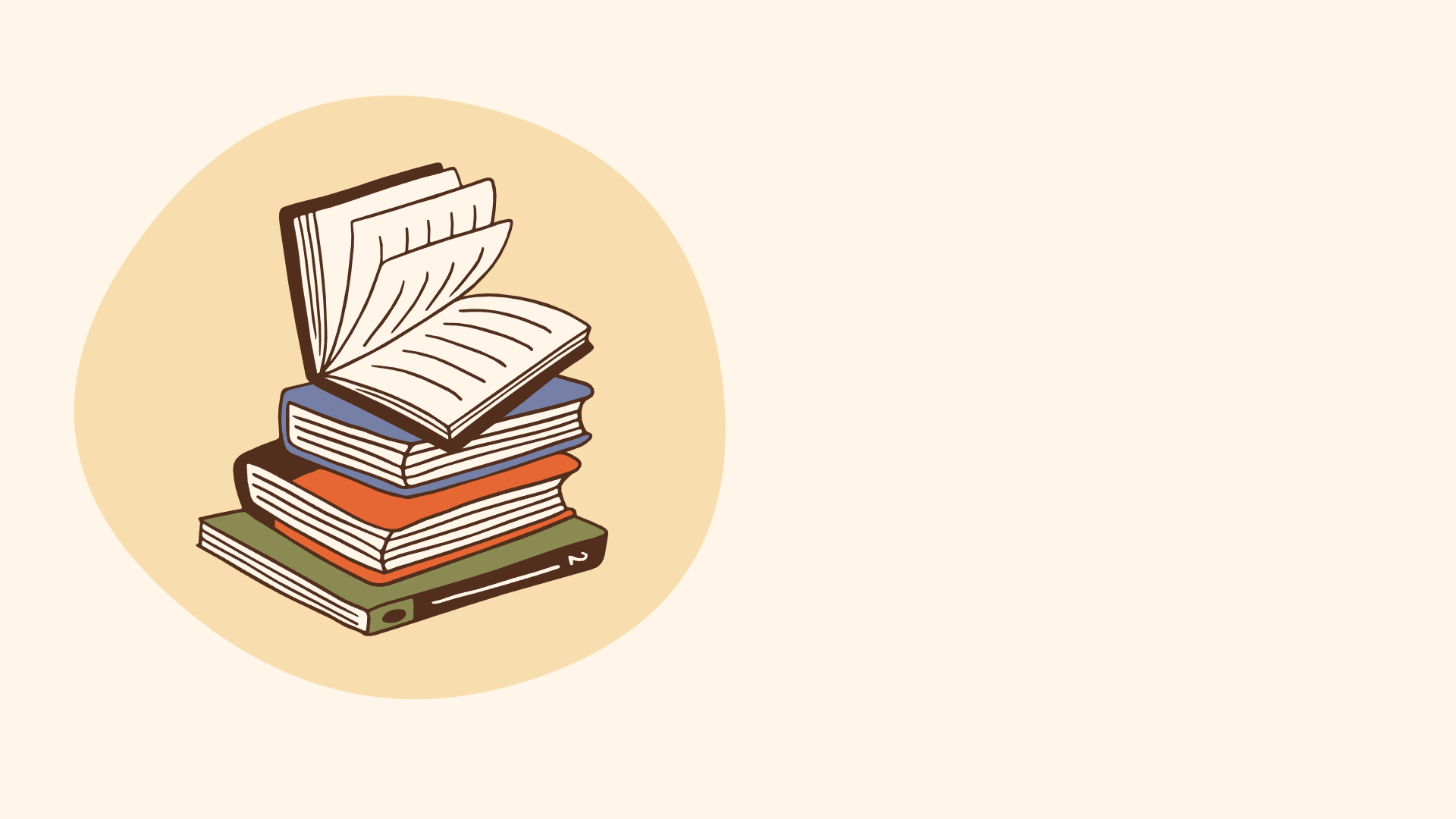 1
Hoạt động phân tích ngữ liệu mẫu
1. Hoạt động phân tích ngữ liệu mẫu
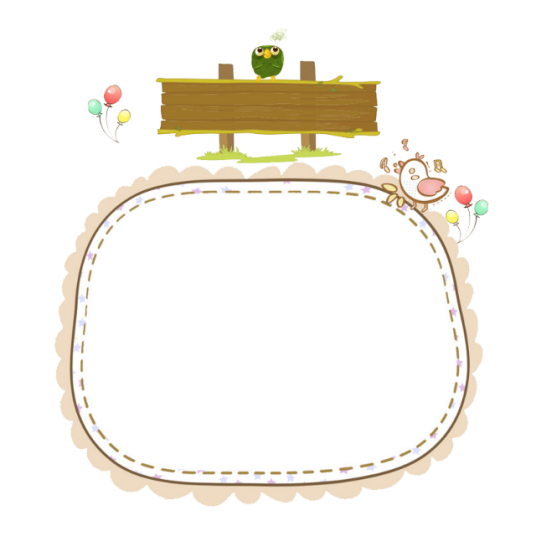 Nhiệm vụ
HS đọc box tri thức trong SGK, xác định khái niệm về kiểu bài và yêu cầu đối với kiểu bài.
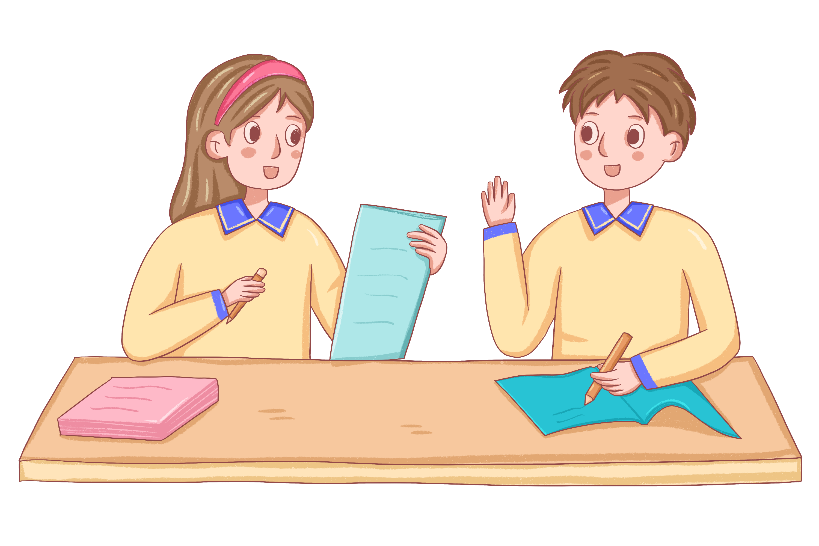 1. Hoạt động phân tích ngữ liệu mẫu
Khái niệm
Đoạn văn ghi lại cảm nghĩ về một bài thơ tám chữ là đoạn văn thể hiện cảm xúc, suy nghĩ của người đọc về một bài thơ tám chữ.
1. Hoạt động phân tích ngữ liệu mẫu
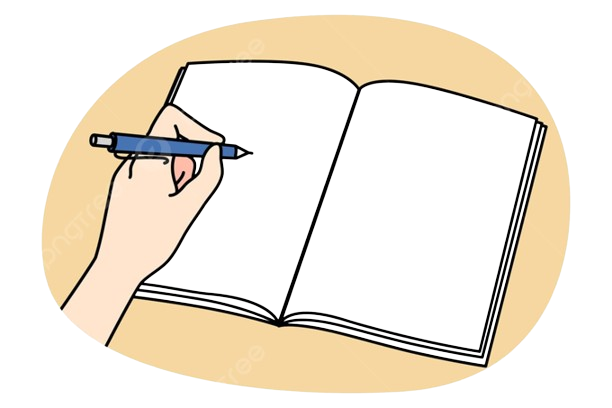 Yêu cầu đối với đoạn văn ghi lại cảm nghĩ về một bài thơ tám chữ
Trình bày cảm nghĩ (cảm xúc kết hợp suy nghĩ) của người viết về một bài thơ tám chữ.
Cấu trúc gồm ba phần
Mở đoạn: giới thiệu nhan đề bài thơ, tác giả và cảm nghĩ chung của người viết về bài thơ bằng một câu (câu chủ đề).
Thân đoạn: trình bày cảm xúc, suy nghĩ của bản thân về một hoặc vài nét đặc sắc trong nội dung và hình thức nghệ thuật của bài thơ; làm rõ cảm xúc, suy nghĩ về những hình ảnh, từ ngữ được trích từ bài thơ.
Kết đoạn: khẳng định lại cảm nghĩ về bài thơ và ý nghĩa của bài thơ đối với bản thân.
1. Hoạt động phân tích ngữ liệu mẫu
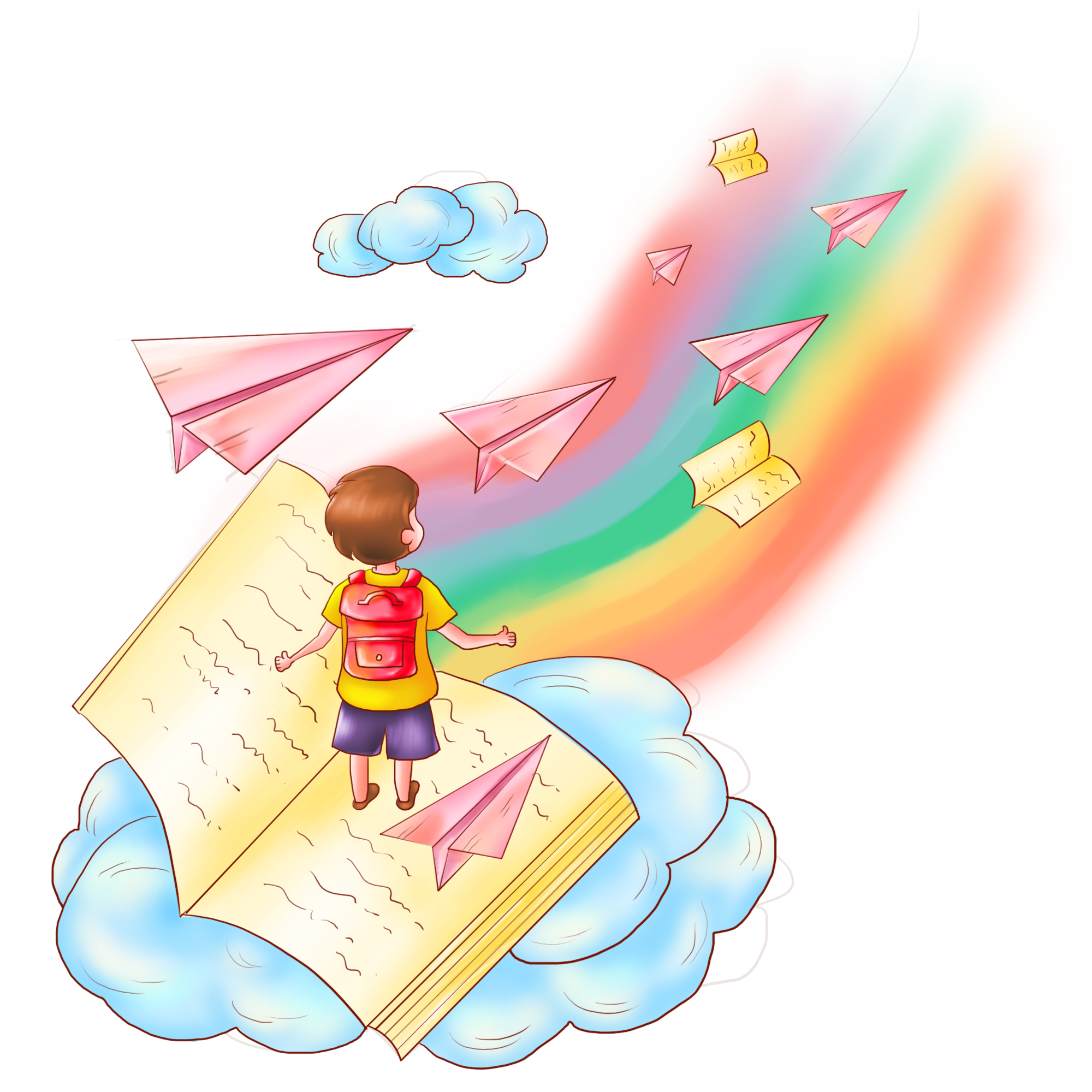 HS đọc, quan sát đoạn văn về bài thơ Tựu trường được chiếu trong PHT số 2.
(a)
Lòng tôi chợt bồi hồi, xao xuyến vì gặp lại những cảm xúc của thời áo trắng khi đọc bài thơ Tựu trường của nhà thơ Huy Cận. Nổi bật trong không gian tươi mới mà gần gũi, thân thuộc của ngôi trường là hình ảnh chàng trai tuổi mười lăm trong bộ quần áo trắng tinh khôi, mái tóc rẽ ngôi ngay ngắn với tâm hồn trong sáng và mong manh như ngọc. Những sắc thái cảm xúc của nhân vật trữ tình như náo nức, xôn xao, niềm hi vọng, tin tưởng ở ngôi trường mới được nhà thơ khắc hoạ tài tình qua bước chân ngập ngừng, qua hành động gấp sách lại, đứng nghe, qua ánh mắt tin cậy. Tôi rất ấn tượng về nghệ thuật sáng tạo những hình ảnh độc đảo, cụ thể hoá cái vô hình thành cái hữu hình: linh hồn bằng ngọc, tay đời ấm áp, lòng trai thơm ngát. Cảm ơn nhà thơ đã giúp ta thêm trân trọng từng giây phút của tuổi hoa niên, giúp ta lưu giữ kí ức đẹp trong hành trình trưởng thành của mỗi người!
(b)
(a)
Lòng tôi chợt bồi hồi, xao xuyến vì gặp lại những cảm xúc của thời áo trắng khi đọc bài thơ Tựu trường của nhà thơ Huy Cận.
(b)
- Mở đoạn: giới thiệu nhan đề bài thơ, tác giả và cảm nghĩ chung của người viết về bài thơ.
- Thân đoạn: trình bày cảm xúc, suy nghĩ của bản thân về một hoặc vài nét đặc sắc trong nội dung và hình thức nghệ thuật của bài thơ; làm rõ cảm xúc, suy nghĩ về những hình ảnh, từ ngữ được trích từ bài thơ.
 


- Kết đoạn: khẳng định lại cảm nghĩ về bài thơ và ý nghĩa của bài thơ đối với bản thân.
Nổi bật trong không gian tươi mới mà gần gũi, thân thuộc của ngôi trường là hình ảnh chàng trai tuổi mười lăm trong bộ quần áo trắng tinh khôi, mái tóc rẽ ngôi ngay ngắn với tâm hồn trong sáng và mong manh như ngọc. Những sắc thái cảm xúc của nhân vật trữ tình như náo nức, xôn xao, niềm hi vọng, tin tưởng ở ngôi trường mới được nhà thơ khắc hoạ tài tình qua bước chân ngập ngừng, qua hành động gấp sách lại, đứng nghe, qua ánh mắt tin cậy. Tôi rất ấn tượng về nghệ thuật sáng tạo những hình ảnh độc đảo, cụ thể hoá cái vô hình thành cái hữu hình: linh hồn bằng ngọc, tay đời ấm áp, lòng trai thơm ngát.
Cảm ơn nhà thơ đã giúp ta thêm trân trọng từng giây phút của tuổi hoa niên, giúp ta lưu giữ kí ức đẹp trong hành trình trưởng thành của mỗi người!
1. Hoạt động phân tích ngữ liệu mẫu
04
01
03
02
Nhóm 2 HS thảo luận về 4 câu hỏi hướng dẫn phân tích VB trong SGK
Tìm các phép liên kết được sử dụng trong đoạn văn và chỉ ra tác dụng của chúng.
Đoạn văn đã phân tích (những) nét đặc sắc nào về nghệ thuật của bài thơ?
Xác định nội dung câu chủ đề, câu kết đoạn của đoạn văn.
Người viết dùng ngôi thứ mấy để chia sẻ cảm nghĩ? Cảm xúc và suy nghĩ về bài thơ được thể hiện như thế nào trong đoạn văn?
*Câu 1
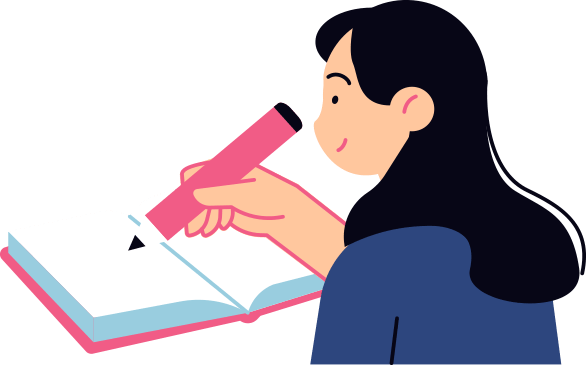 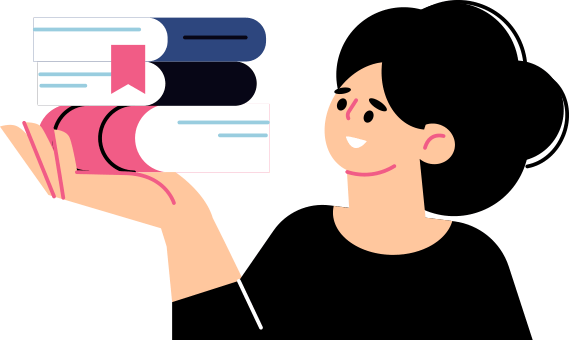 Nội dung câu chủ đề: giới thiệu nhan đề bài thơ, tên tác giả và cảm nghĩ chung của người viết về bài thơ.
Câu kết đoạn: 
ý nghĩa của bài thơ đối với bản thân.
*Câu 2
Người viết dùng ngôi thứ nhất để chia sẻ cảm nghĩ.
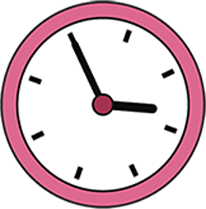 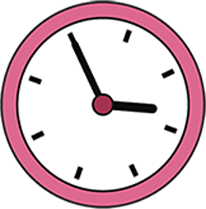 01
02
Cảm xúc và suy nghĩ được thể hiện kết hợp trong đoạn văn: cảm xúc bồi hồi, xao xuyến xen lẫn những suy ngẫm của tác giả đoạn văn về cách nhà thơ thể hiện hình ảnh nhân vật trữ tình.
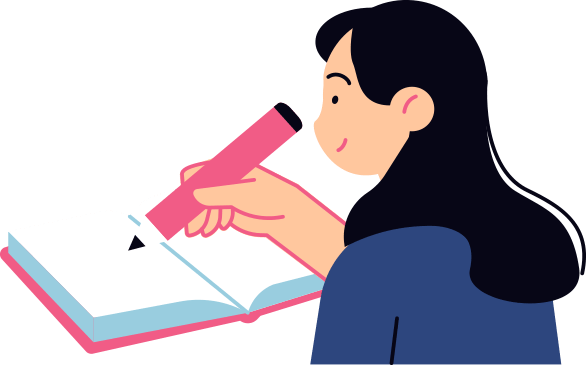 *Câu 3
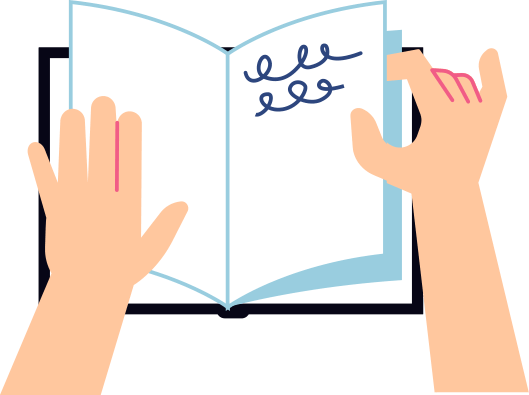 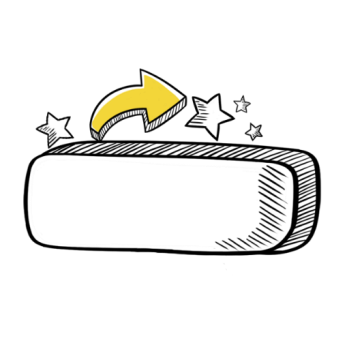 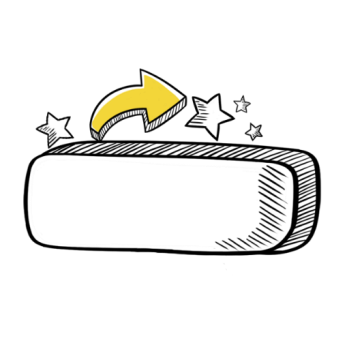 02
01
nghệ thuật sáng tạo những hình ảnh độc đáo, cụ thể hoá cái vô hình thành hữu hình.
Nghệ thuật khắc hoạ những sắc thái cảm xúc của nhân vật trữ tình.
*Câu 4
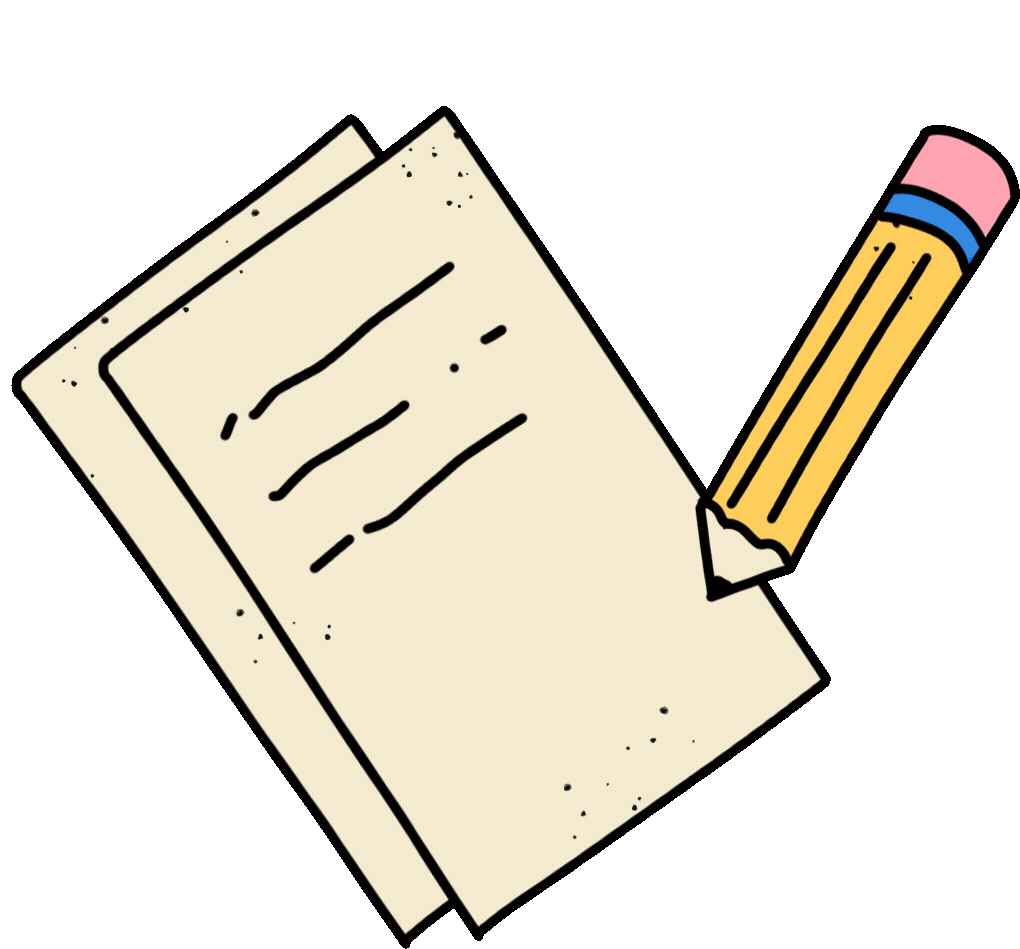 Phép liên kết được sử dụng trong đoạn văn
phép liên tưởng: “thời áo trắng” - “ngôi trường”, “chàng trai tuổi mười lăm” - ngôi trường mới”, “sách” - “tuổi hoa niên”.
phép thế: “chàng trai tuổi mười lăm”, “nhân vật trữ tình”, “nhà thơ”
phép lặp: từ “qua”, từ “nhà thơ”
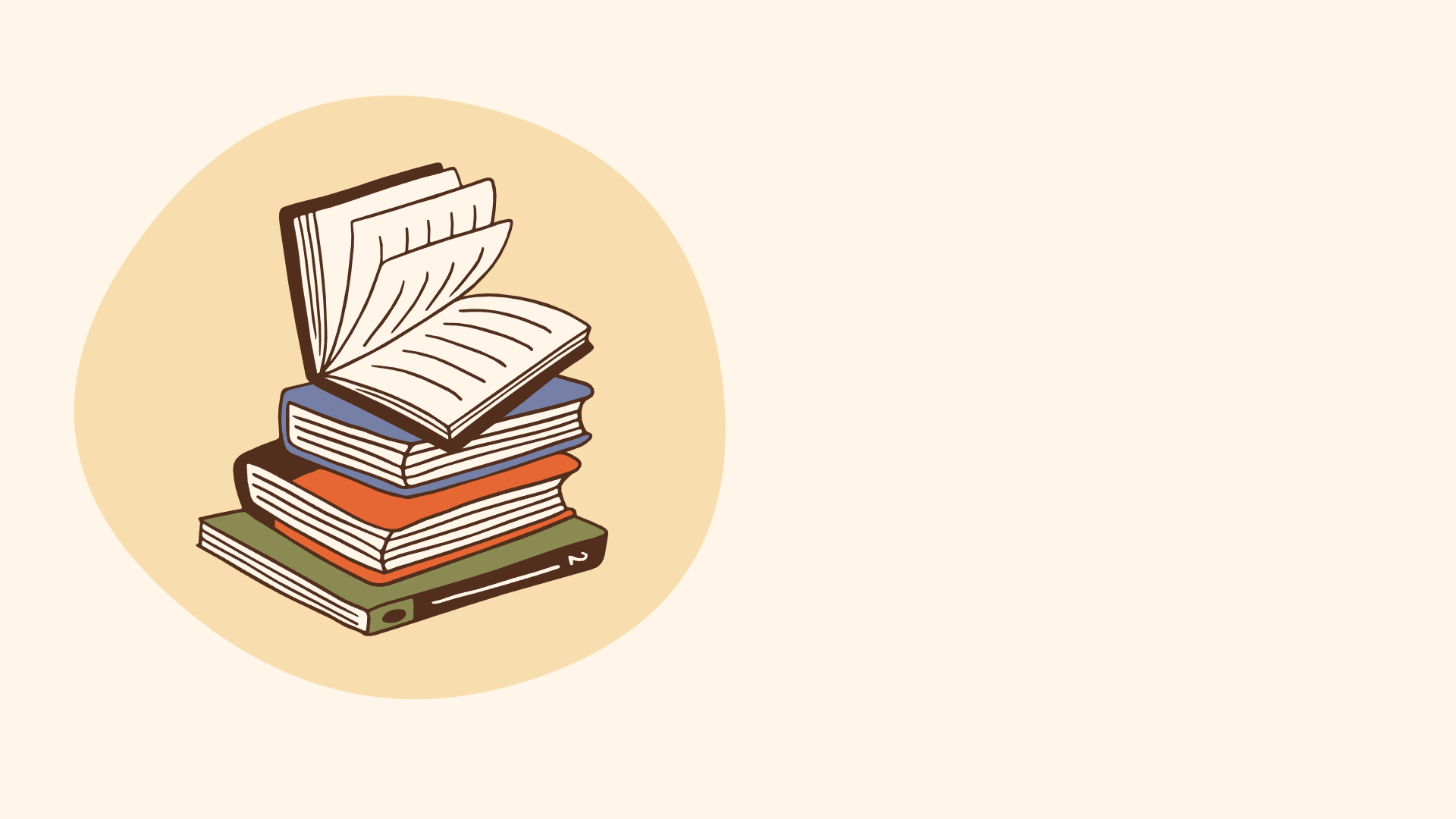 2
Hoạt động tìm hiểu quy trình viết
2. Hoạt động tìm hiểu quy trình viết
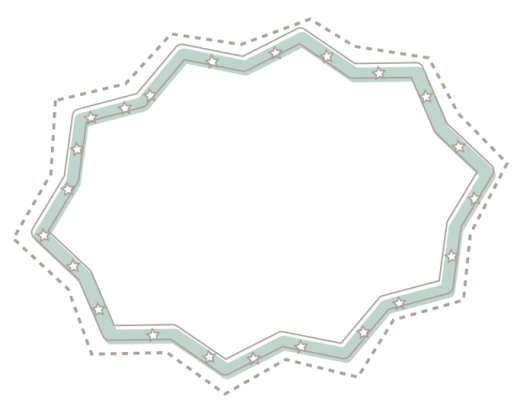 HS đọc lướt các bước của quy trình viết trong SGK, sau đó nhóm hai HS điền thông tin vào PHT số 1.
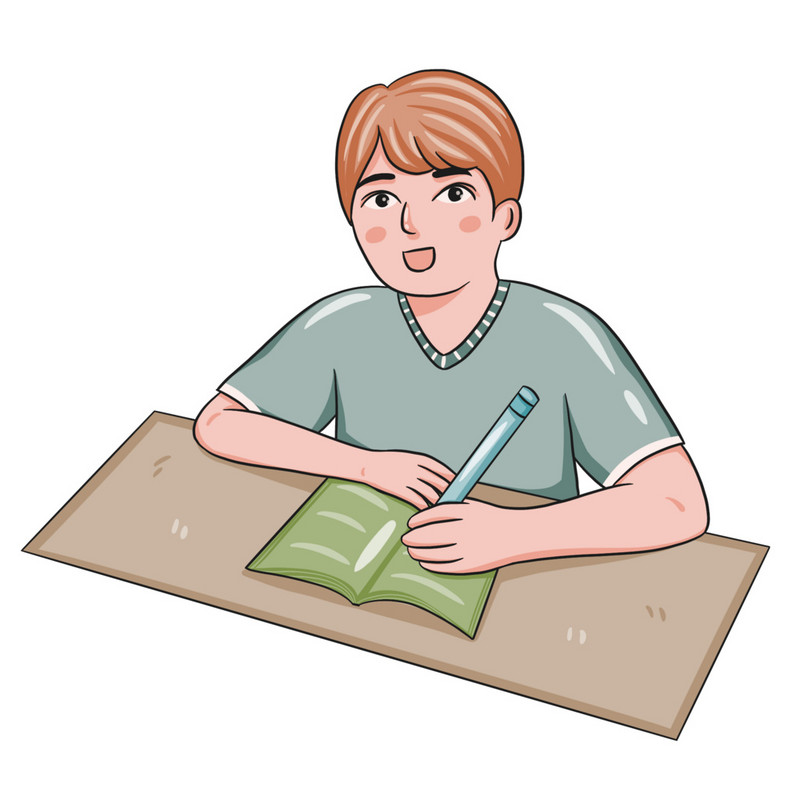 PHT số 1:  Quy trình viết một đoạn văn ghi lại cảm nghĩ về một bài thơ tám chữ
PHT số 1:  Quy trình viết một đoạn văn ghi lại cảm nghĩ về một bài thơ tám chữ
Xác định đúng yêu cầu của đề bài, mục đích và người nghe -> định hướng được nội dung, cách viết.
Cảm nhận được nội dung bài thơ; xác định được một số nét độc đáo về nghệ thuật và vai trò của nó trong việc thể hiện nội dung bài thơ -> tìm được ý -> lập được dàn ý, đảm bảo không sót ý.
PHT số 1:  Quy trình viết một đoạn văn ghi lại cảm nghĩ về một bài thơ tám chữ
Biểu đạt nội dung trọn vẹn từ sơ đồ dàn ý, đảm bảo yêu cầu về hình thức và nội dung của đoạn văn, rút được kinh nghiệm để có thể viết đoạn văn khác tốt hơn.
Nhận biết được những việc đã làm được hoặc chưa làm được  điều chỉnh.
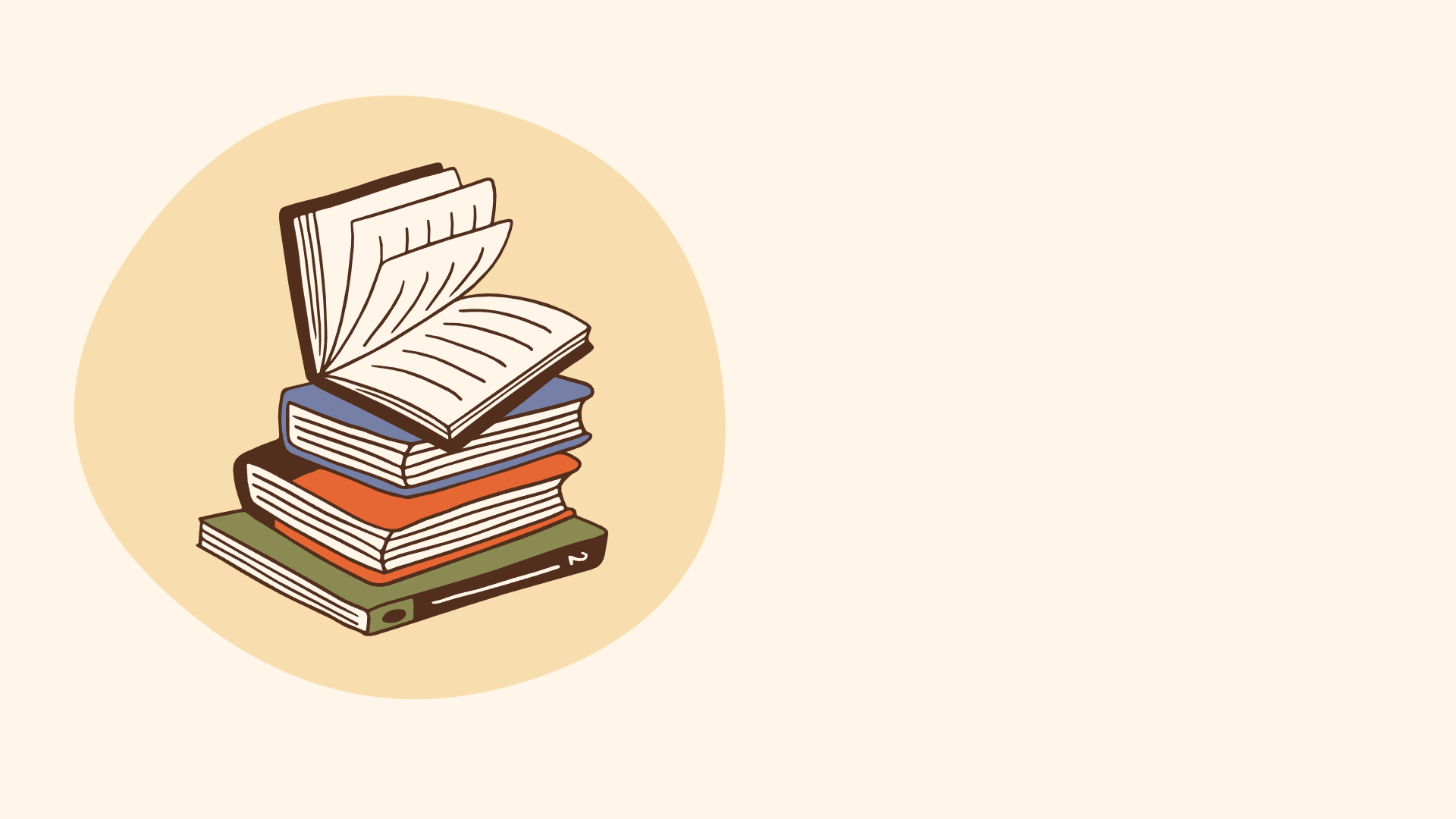 3
Hoạt động tìm hiểu các tiêu chí đánh giá bài viết
3. Hoạt động tìm hiểu các tiêu chí đánh giá bài viết
Xác định những tiêu chí cần được giải thích thêm (nếu có).
Nhóm 2 HS đọc bảng kiểm trong SGK, thực hiện những nhiệm vụ sau:
Trình bày cách sử dụng bảng kiểm.
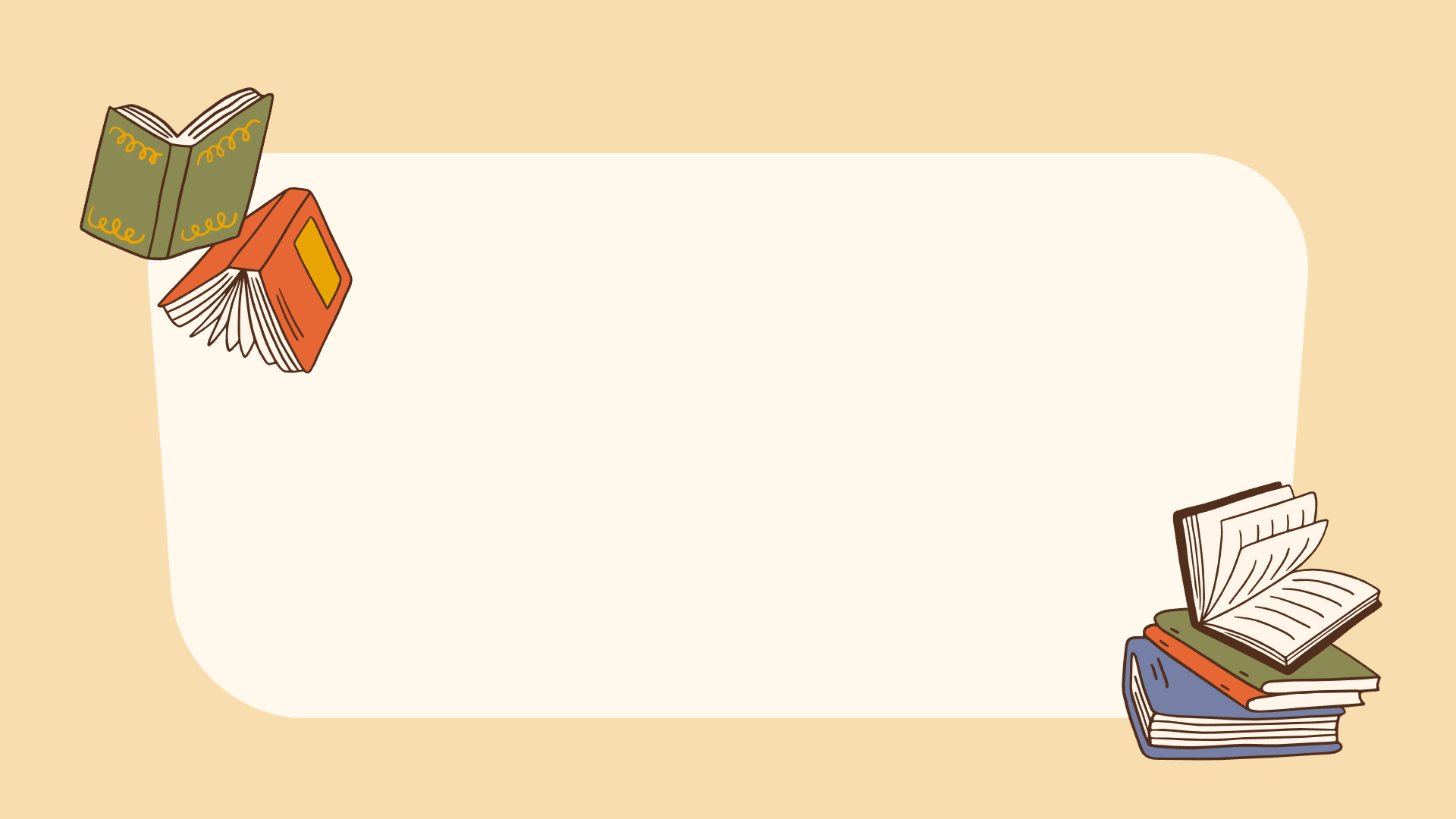 HOẠT ĐỘNG LUYỆN TẬP VIẾT ĐOẠN VĂN GHI LẠI CẢM NGHĨ VỀ MỘT BÀI THƠ TÁM CHỮ
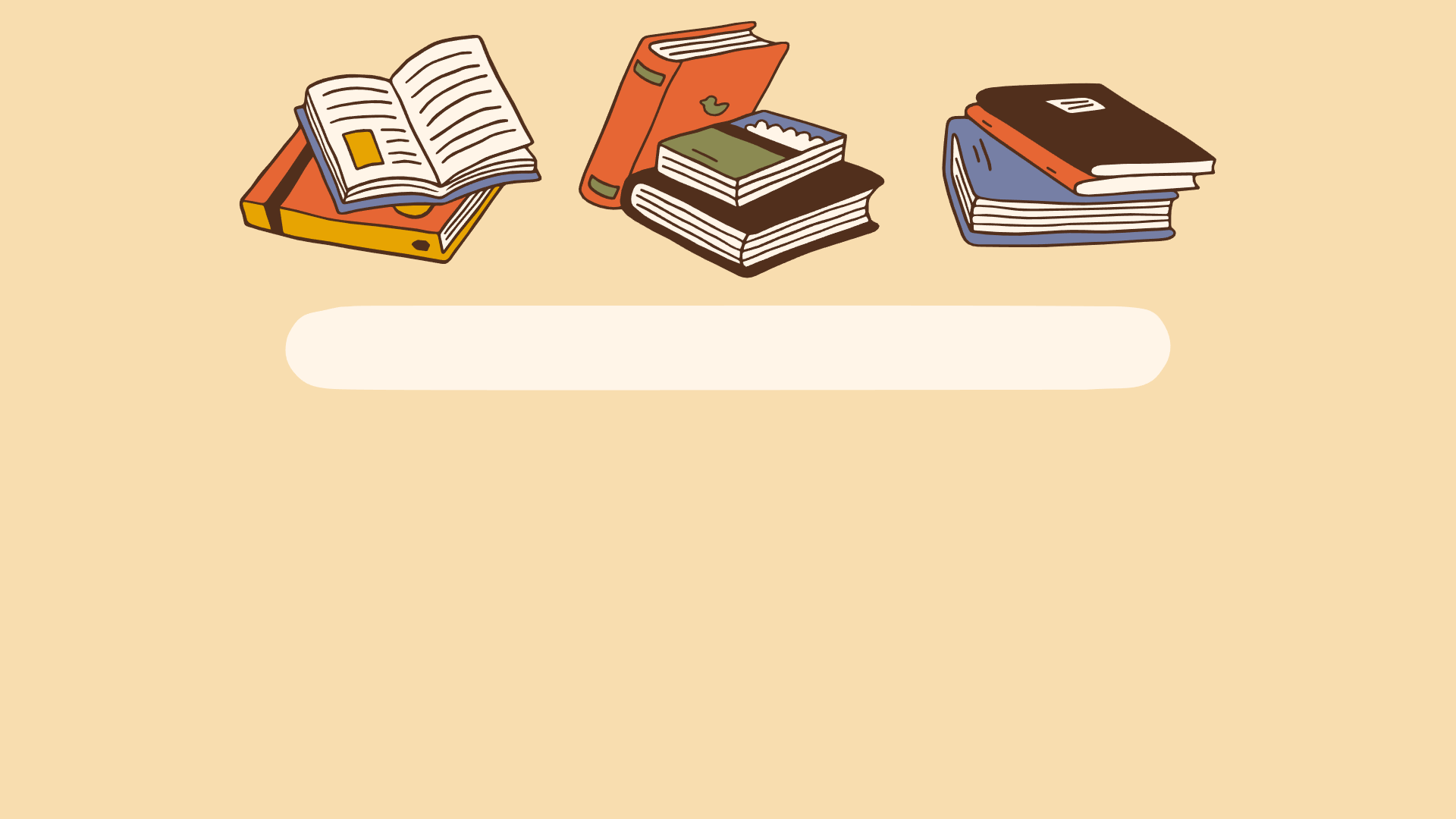 1
Hoạt động chuẩn bị trước khi viết
1. Hoạt động chuẩn bị trước khi viết
Tìm và chọn một bài thơ tám chữ viết về một trong các đề tài sau: tình yêu thiên nhiên, quê hương, tình cảm gia đình, tình bạn,… bằng cách điền vào PHT số 3.
PHT số 3: PHIẾU THU THẬP TƯ LIỆU
ĐOẠN VĂN GHI LẠI CẢM NGHĨ VỀ MỘT BÀI THƠ TÁM CHỮ
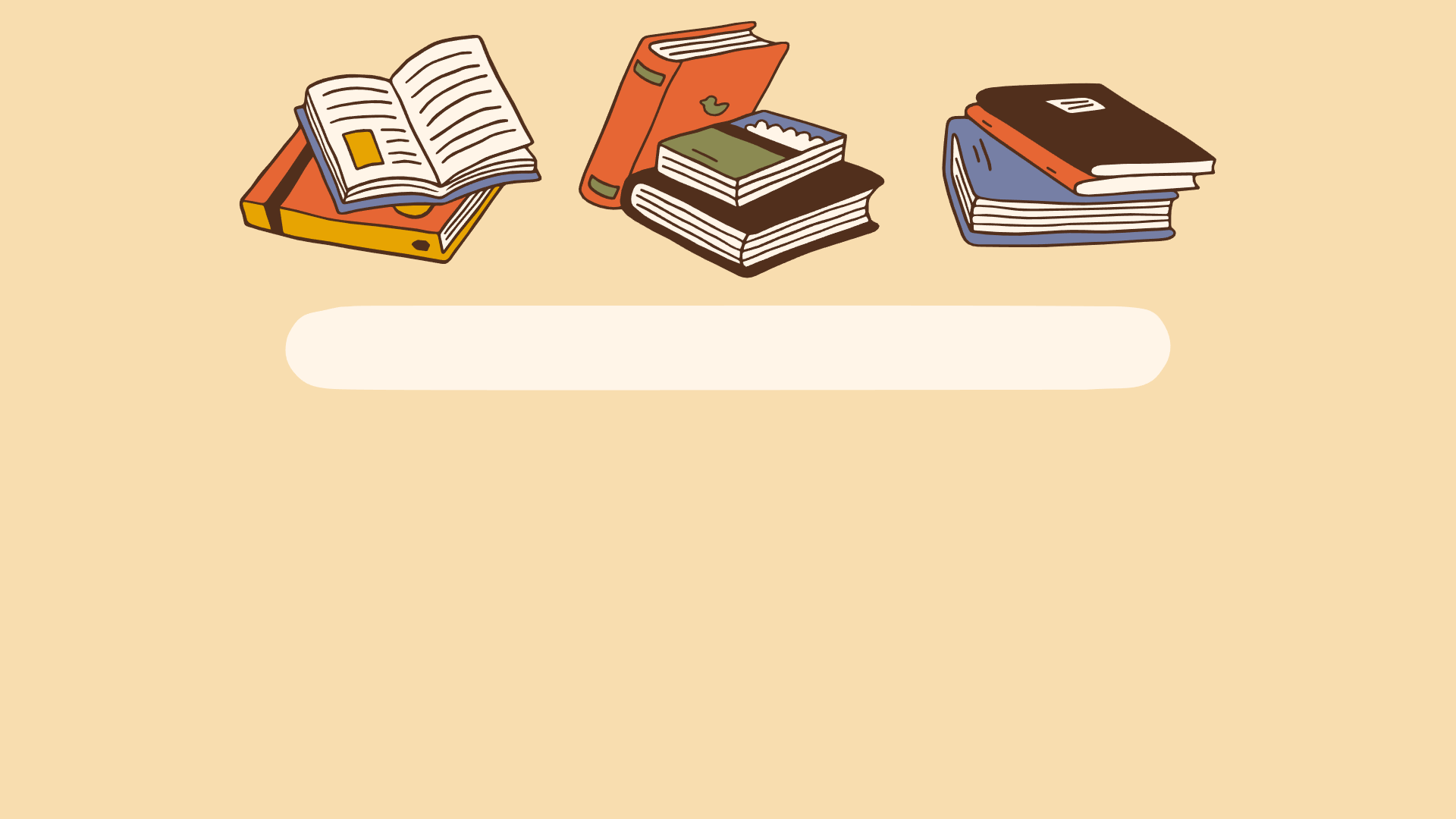 2
Hoạt động tìm ý, 
lập dàn ý và viết đoạn
Từ tư liệu đã tìm, em hãy đọc diễn cảm bài thơ vài lần và ghi lại những cảm xúc, suy nghĩ của mình vào phiếu tìm ý (PHT số 4).
Từ phiếu tìm ý, em lập dàn ý bằng cách điền vào PHT số 5.
01
02
2. Hoạt động tìm ý, lập dàn ý và viết đoạn
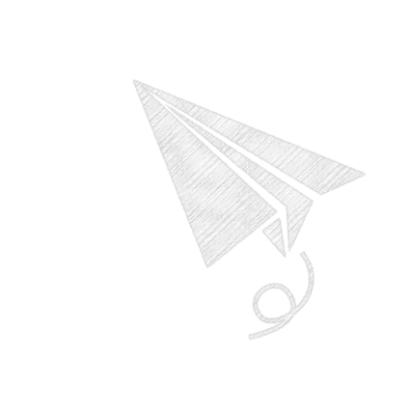 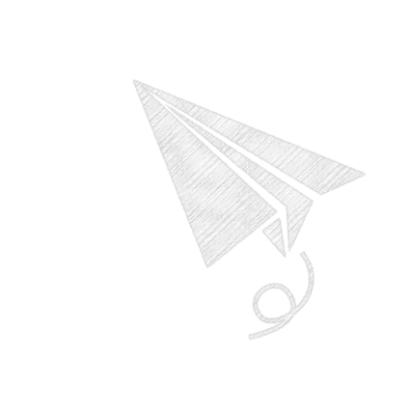 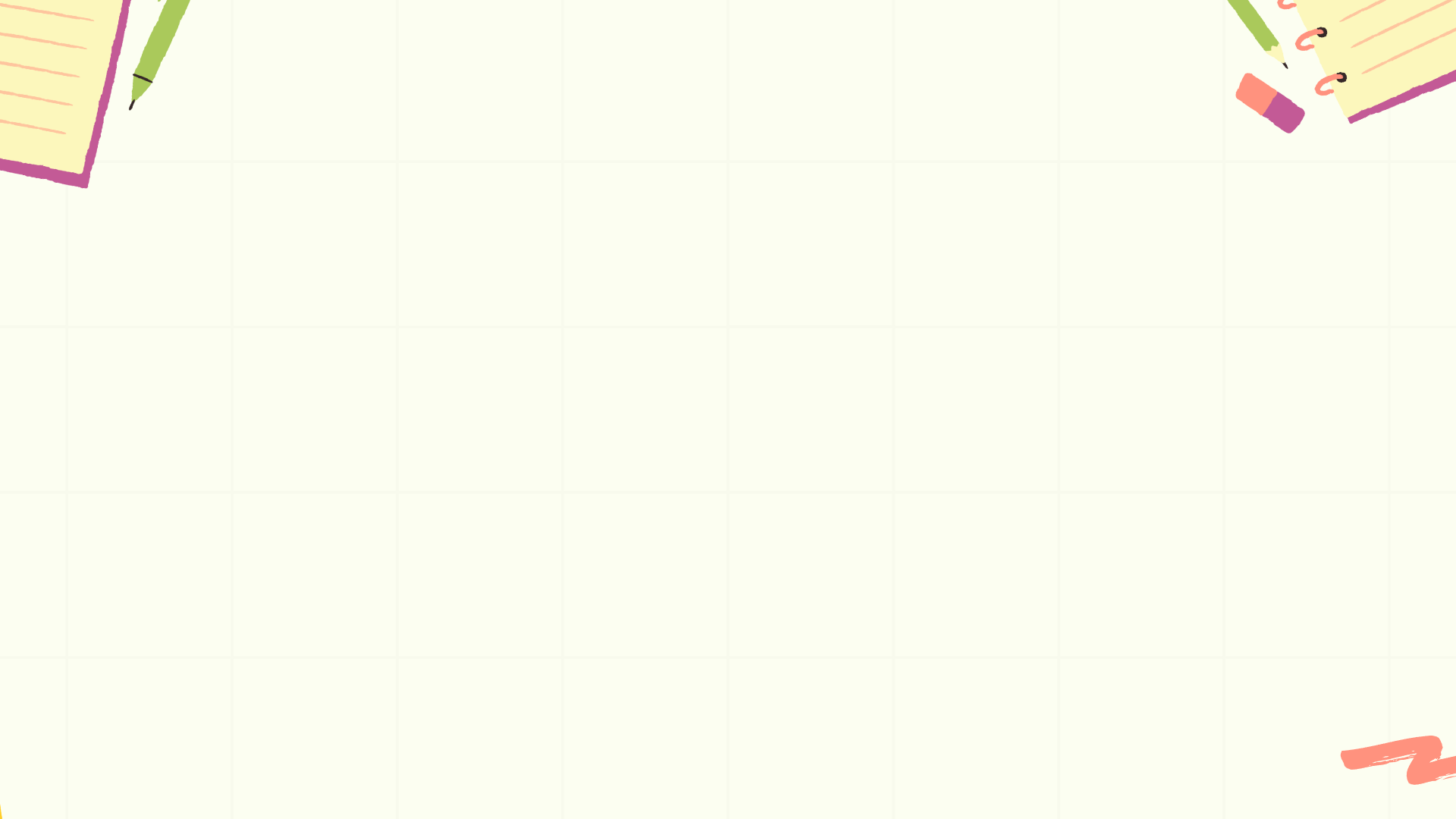 LẬP DÀN Ý
Tên bài thơ, tên tác giả…………………………………................
Mở đoạn
Cảm nghĩ chung về bài thơ……………………………...............
Cảm xúc, suy nghĩ về nét độc đáo thứ nhất: .......................
Bằng chứng: ................................................................................
Thân đoạn
Cảm xúc, suy nghĩ về nét độc đáo thứ hai: .......................
Bằng chứng ……………………………………...........................
Khẳng định lại cảm nghĩ ………………………………………... .................
Kết đoạn
Ý nghĩa của bài thơ đối với bản thân:  ……….............................
2. Hoạt động tìm ý, lập dàn ý và viết đoạn
Dựa trên sơ đồ dàn ý, em viết đoạn văn, trong khi viết, đối chiếu với Bảng kiểm viết đoạn văn ghi lại cảm nghĩ về một bài thơ tám chữ  trong SGK để đảm bảo viết đúng yêu cầu.
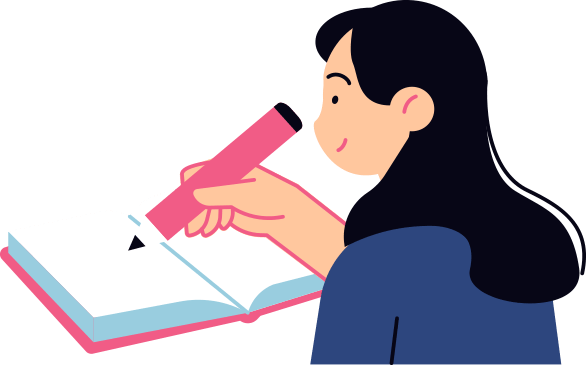 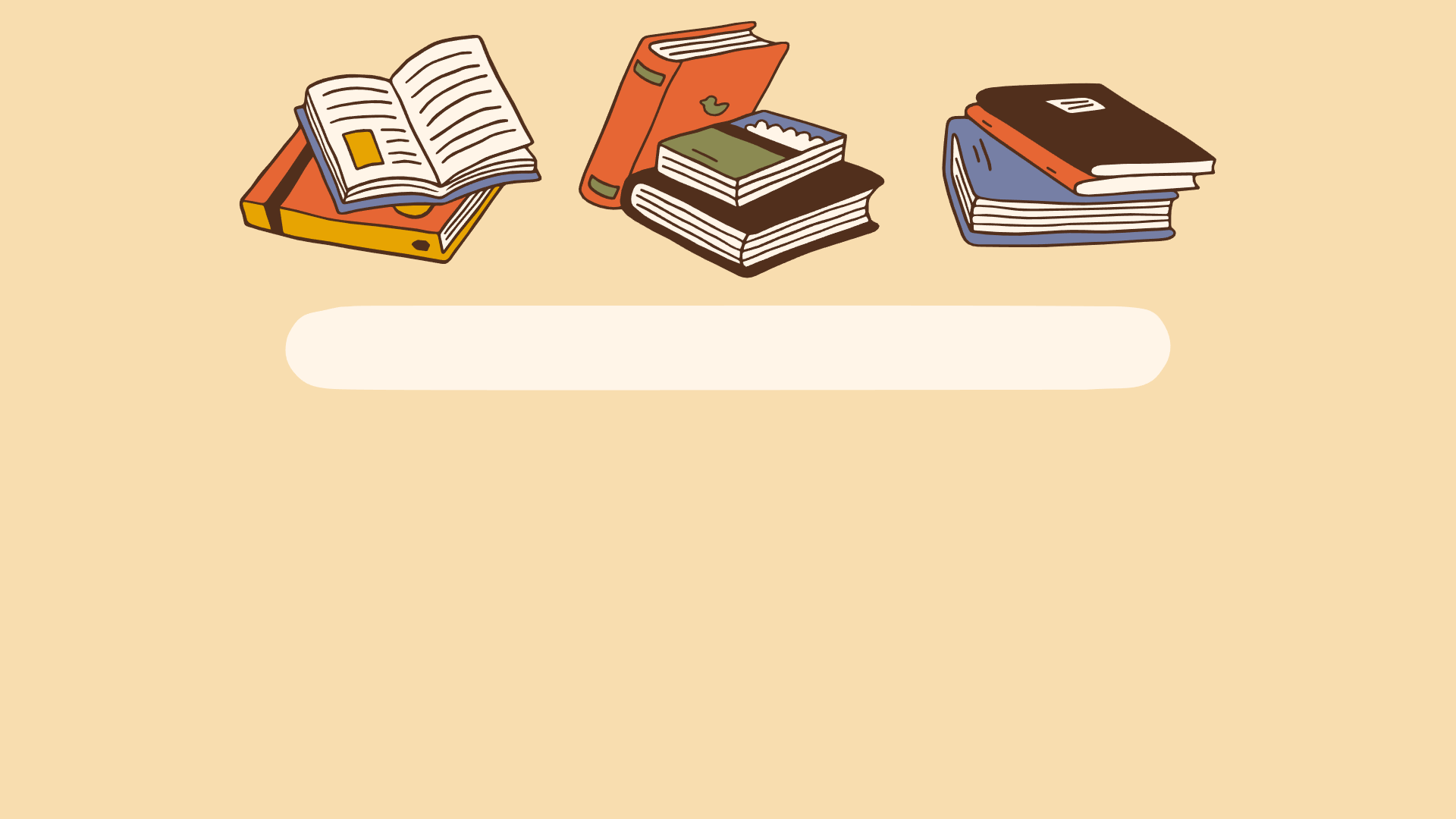 3
Hoạt động xem lại và 
chỉnh sửa, rút kinh nghiệm
3.1. Hoạt động xem lại và chỉnh sửa
HS dùng bảng kiểm trong SGK, tự kiểm tra lại đoạn văn và tự chỉnh sửa.
3.2. Hoạt động rút kinh nghiệm
Mỗi HS ghi ít nhất hai bài học kinh nghiệm về viết đoạn văn ghi lại cảm nghĩ về một bài thơ tám chữ.
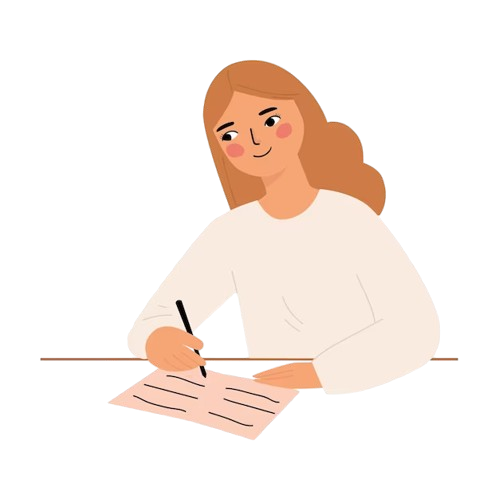 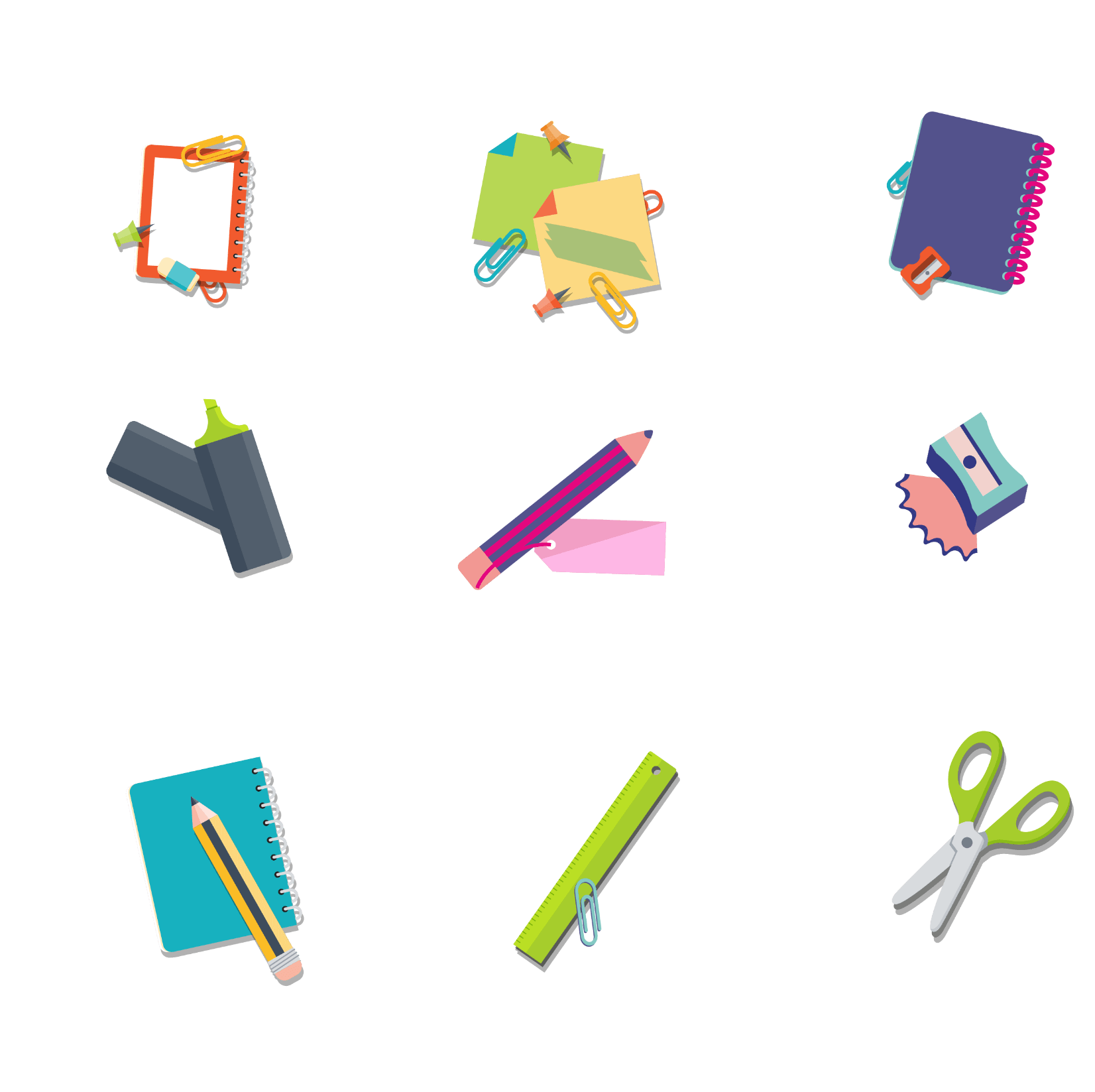 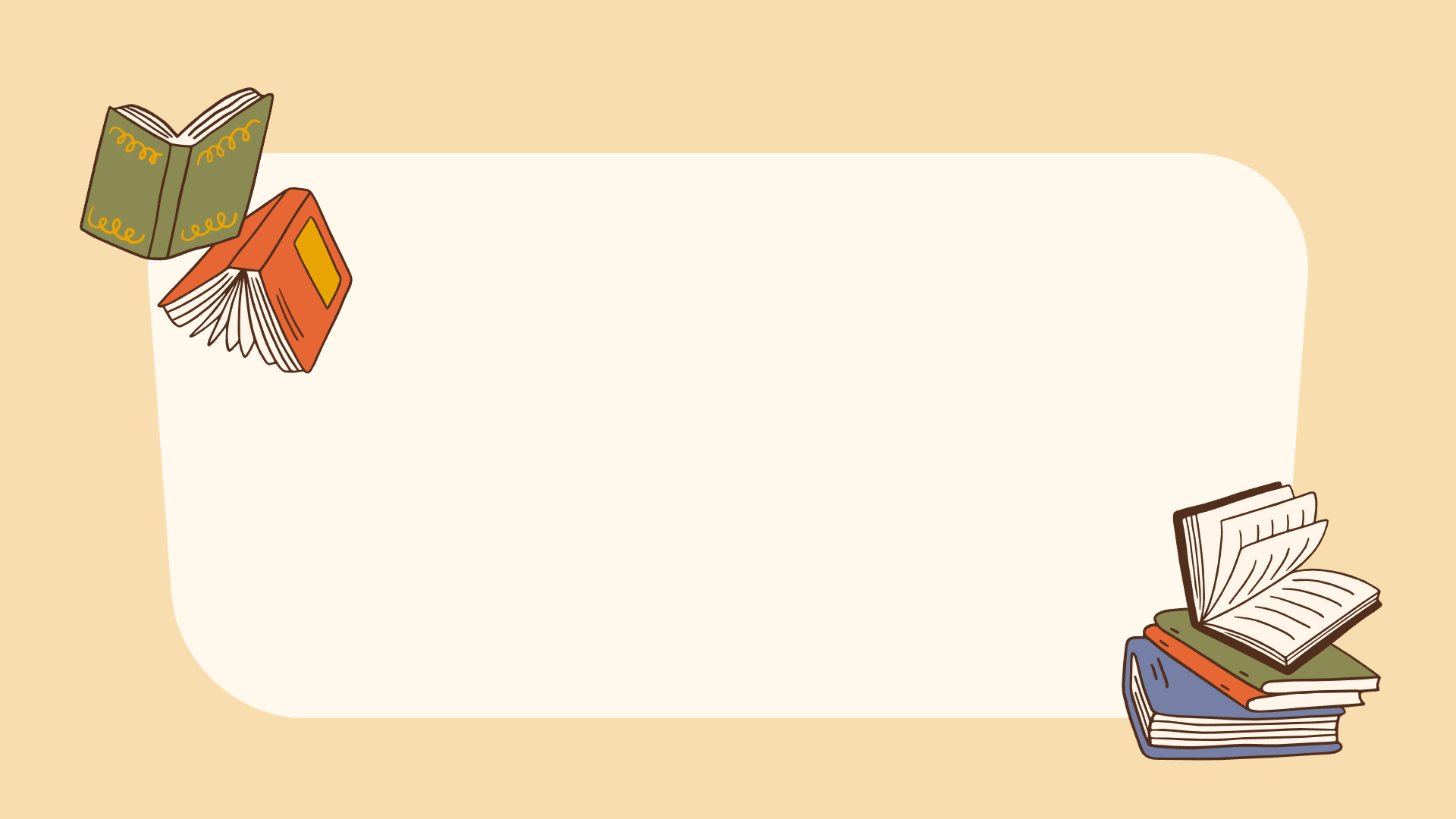 HOẠT ĐỘNG VẬN DỤNG 
MỞ RỘNG
[Speaker Notes: Nguyễn nhâm 0981.713.891]
Hoạt động vận dụng, mở rộng
Nguyễn nhâm 0981.713.891-68
Viết đoạn văn ghi lại cảm nghĩ về một bài thơ tám chữ.
Sửa lại đoạn văn của bản thân cho hoàn chỉnh và công bố.
HS về nhà lựa chọn một trong hai nhiệm vụ:
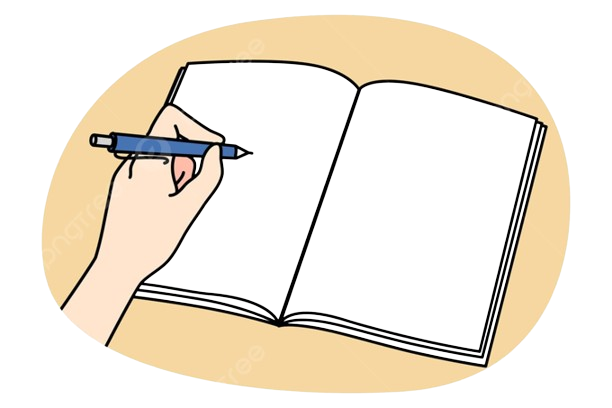